НАУКОВО – МЕТОДИЧНА ПРОБЛЕМА ШКОЛИ:
 "ОПТИМІЗАЦІЯ НАВЧАЛЬНО – ВИХОВНОЇ РОБОТИ – БЕЗПЕРЕРВНА ПЕДАГОГІЧНА ІННОВАЦІЯ"
ІV етап
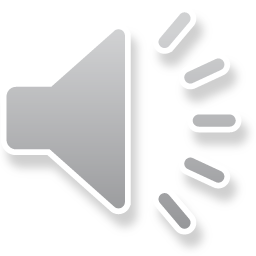 НАУКОВО – МЕТОДИЧНА ПРОБЛЕМА ШМО:
 
«Використання інноваційних технологій з метою розвитку креативності учасників педагогічного процесу»
Методоб’єднання природничо – математичного циклу
«Те, що ми знаємо – обмежене, а те, чого не знаємо – нескінченне»
П. Лаплас
До складу методоб’єднання входять вчителі: математики, хімії, фізики, біології, географії
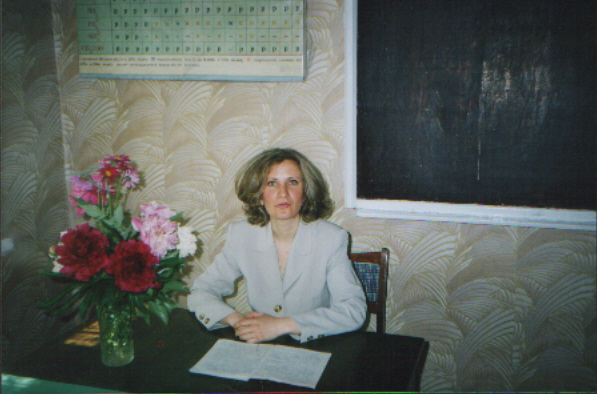 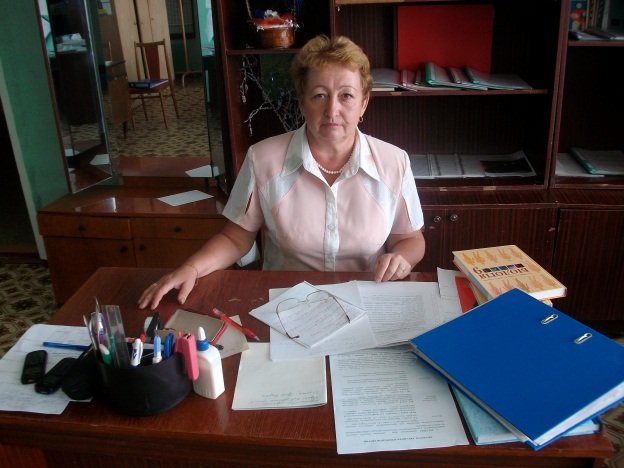 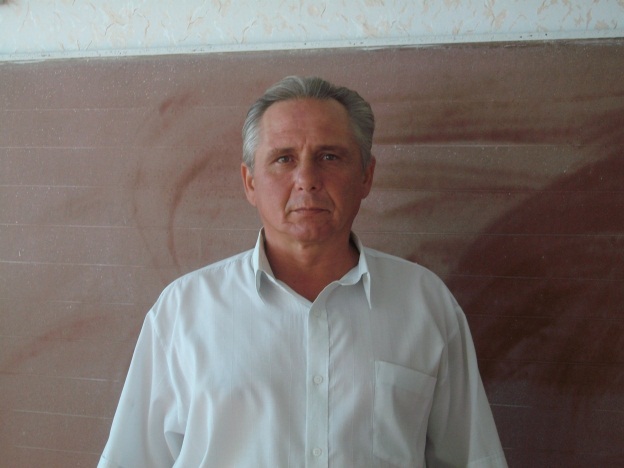 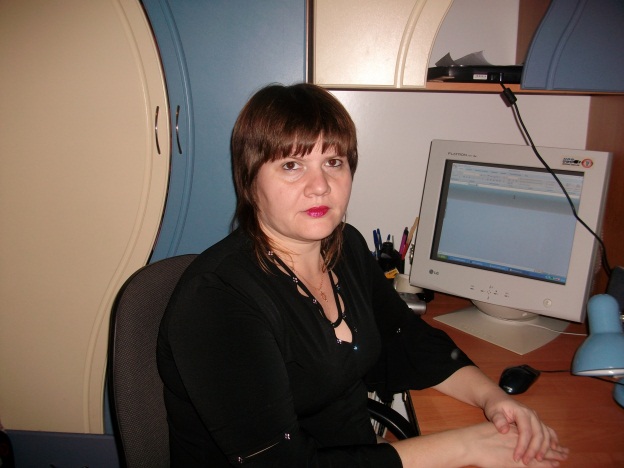 ВІДОМОСТІ ПРО ЧЛЕНІВ МЕТОДОБ’ЄДНАННЯ
ЗАВДАННЯ  МЕТОДОБ’ЄДНАННЯ
- вивчення та впровадження у практику  досягнень психолого-педагогічної науки, прогресивного педагогічного досвіду;
- вивчення та аналіз навчальних планів, програм, підручників, методичних розробок, інструкцій, рекомендацій до змісту, форм і  методів проведення уроку, позакласної та позашкільної роботи;
- оволодіння навичками самоаналізу, інноваційними технологіями, найдосконалішими формами, методами та прийомами навчання учнів;
- виготовлення наочних посібників,  дидактичного, роздаткового матеріалу, зміцнення навчально-матеріальної бази;
- забезпечення формування вимог до сформованості обчислювальних навичок, навичок само- і взаємо аналізу, до грамотного письма та культури математичного мовлення учнів
Нові педагогічні технології неможливі без широкого застосування нових інформаційних технологій, зокрема комп’ютерних.
Серед різноманітних напрямів нових педагогічних технологій найбільш адекватним до поставлених завдань є метод проектів.
Використання інформаційних технологій дає змогу не тільки активно долучити учнів до процесу  підготовки та проведення уроку, зацікавити їх, а й зробити його більш насиченим, неповторним і таким, що запам’ятається надовго. Це не одноразово підтвердило використання  мультимедійних презентацій.
Навчальні проекти були створені членами нашого м/о з таких предметів
Географія
Математика
Біологія
Інтегрований урок з біології та математики
Тема уроку ׃   Потоки речовин та енергії, ланцюги живлення і трофічні рівні. Розв’язування прикладних задач.Вчителі: Щупій В. С.Жабуровська Ю. Є.
На уроці використано комп'ютерні технології
Перевірку домашнього завдання було проведено у вигляді програмованих тестів
Далі учні захищали проект, який зробили самостійно вдома
Далі учні розв'язували задачі з математики прикладного змісту, з використанням пропорції, геометричної прогресії та визначного інтегралу
Закріплення нового матеріалу проходило знову у вигляді тестів та складання ланцюгів живлення
На залишок часу було розв'язано декілька ребусів з біології та математики
Сизонова А. О. провела відкритий урок в 10 – А класі за темою «Неметали», на якому показала самостійну роботу учнів, їх підготовку, а також використала нетрадиційні методи навчання.
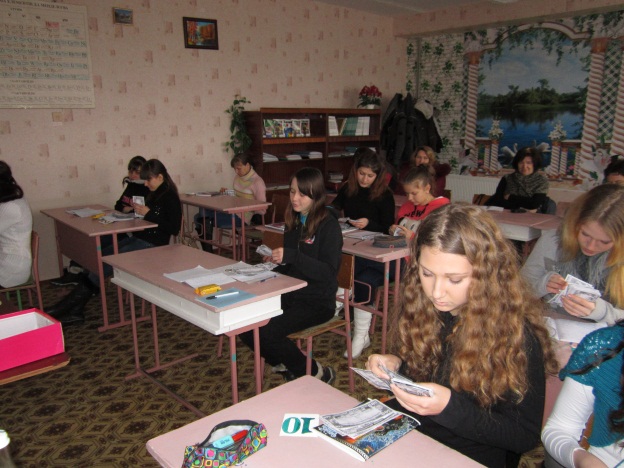 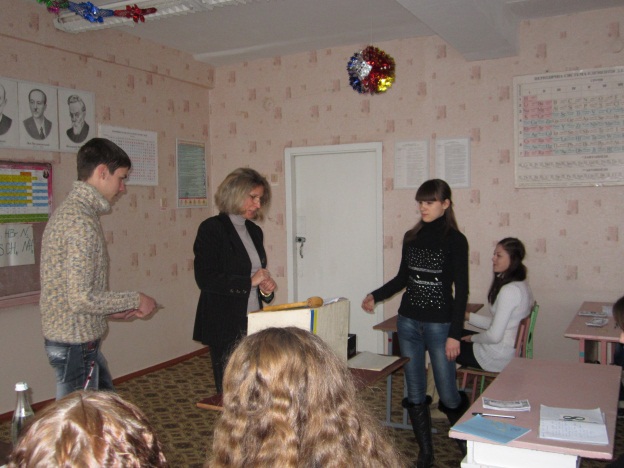 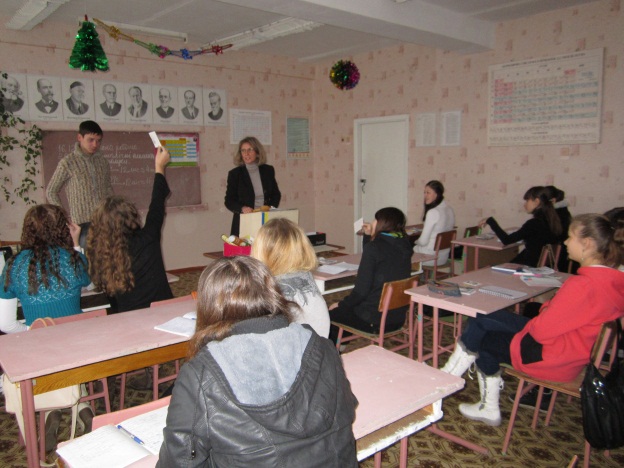 Цаніді М. І. провів відкритий урок з фізики у 11 – А класі за темою « Електричний струм», на якому показав дослід прилади. Урок побудовано на доступному рівні.
Методоб’єднання приймає участь у виховних заходах
Свято Миколая
Математична гра «Поле Чудес»
Виховний захід «Безпека на дорозі»
Інтелектуальна гра «Слабка ланка» вчитель Жабуровська Ю. Є. та екологічний  брейн – ринг «Збережемо наше життя» вчитель Щупій В. С.
Атестація вчителів:
В цьому році атестацію проходили двоє вчителів:
Сизонова А. О. – їй було присвоєно категорію «Вчитель вищої категорії» та педзвання «Старший вчитель»
Щупій В. С. – підтвердила категорію «Вчитель вищої категорії» та педзвання «Вчитель – методист»»
Завдання ШМО 2014 – 2015 навчальний рік
1. Роботу ШМО спрямувати на підвищення ефективності уроків математики , фізики, хімії,    біології та географії.
     2. Продовжувати диференційовану роботу з  дітьми.
     3. Сприяти розвитку творчих здібностей учнів.
     4. Використовувати ІКТ у навчально-виховному процесі.
     5. Застосовувати нестандартні форми та методи на уроках.
     6. Продовжити роботу над особистісно – орієнтованим  навчанням
Дякуємо за увагу!